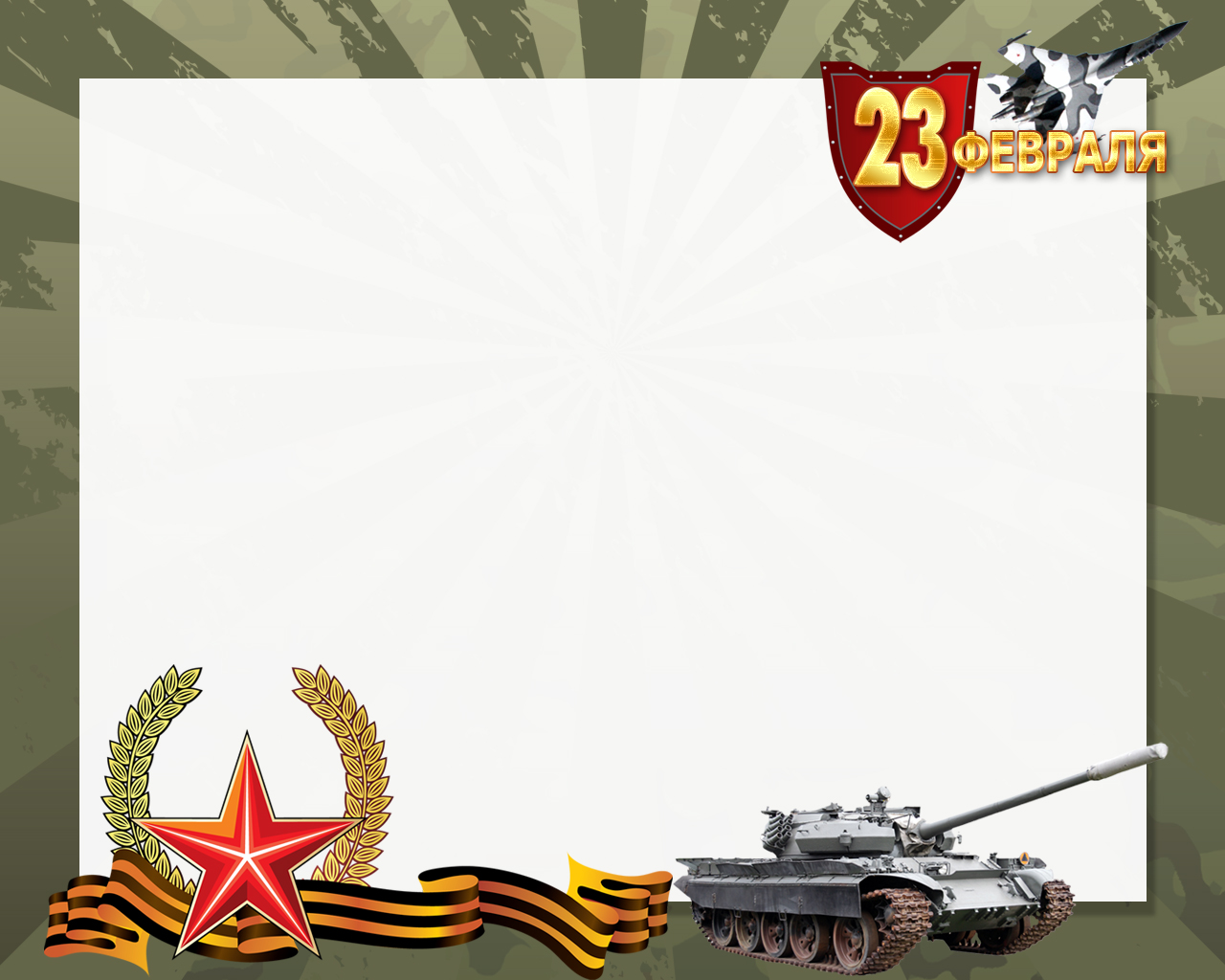 Муниципальное автономное дошкольное образовательное учреждениеМуниципального образования город Ирбит «Детский сад № 25»«Военные учения»Развлечение, посвящённое Дню защитника Отечествадля детей средней группы № 11
Действующие лица:
Ведущий – воспитатель группы № 11 Русманова Анна Александровна,
Солдат Иван Бровкин – воспитатель группы № 11 Распопова Екатерина Александровна,
Музыкальный руководитель –Ромазанова Светлана Юрьевна
Цель. Закреплять знания о военных профессиях, названиях военной техники; совершенствовать координацию движений, формировать ловкость и меткость у детей; воспитывать патриотические чувства.
Праздник есть в календаре –Все об этом знают.И ребята в феврале Папу поздравляют!
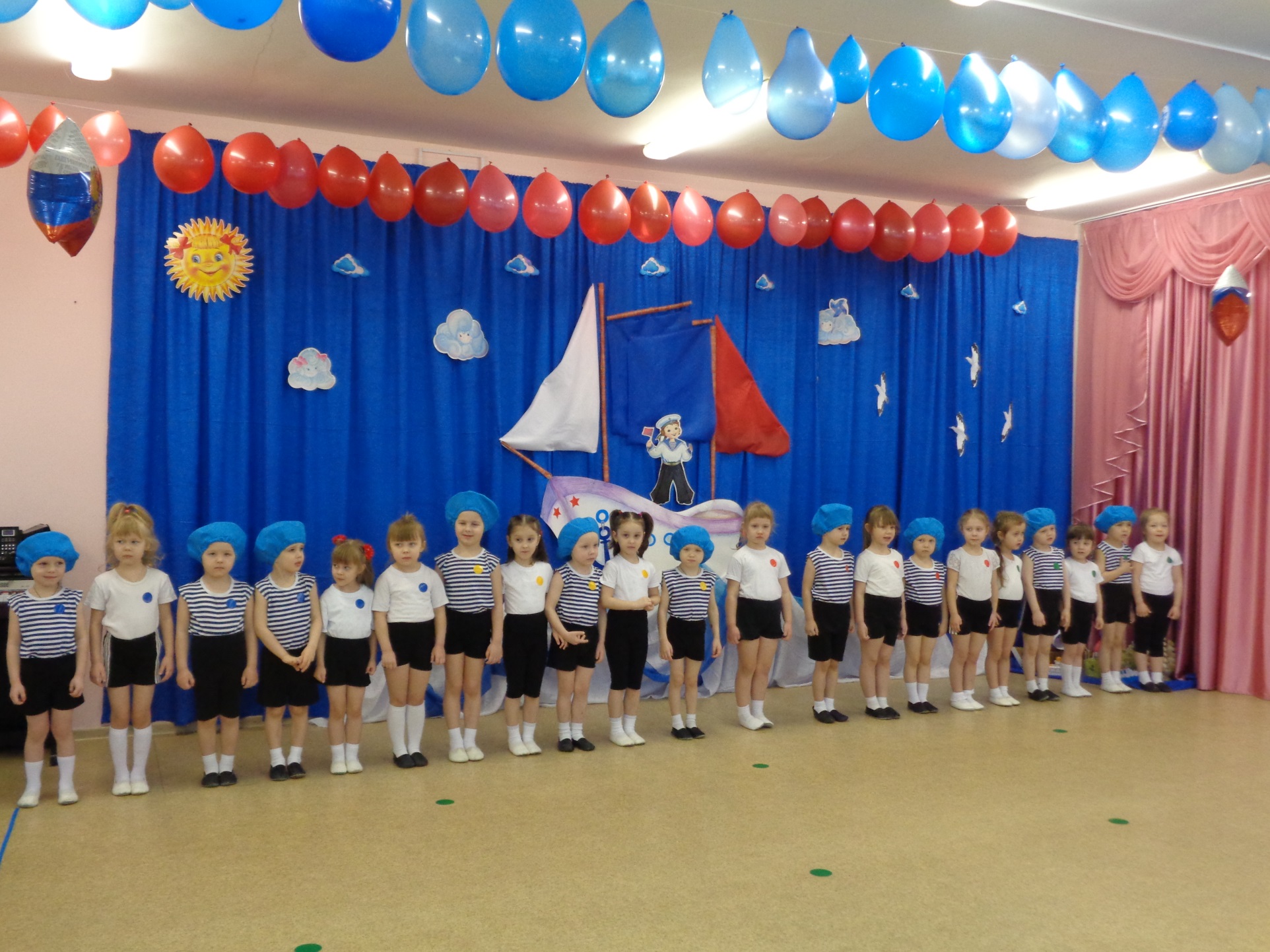 Песня «Про папу»Слова неизвестного автора музыка И. Рыбкиной
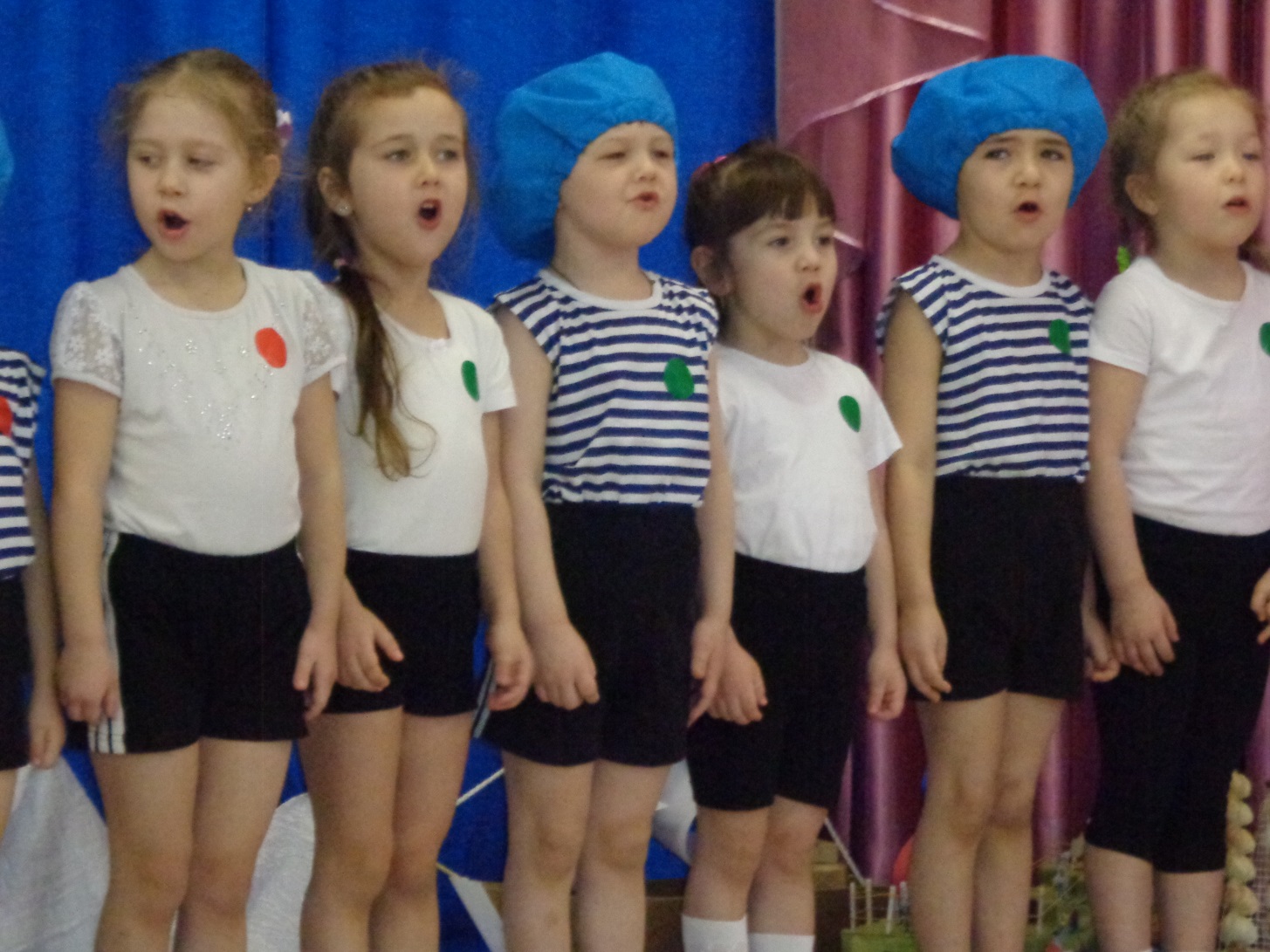 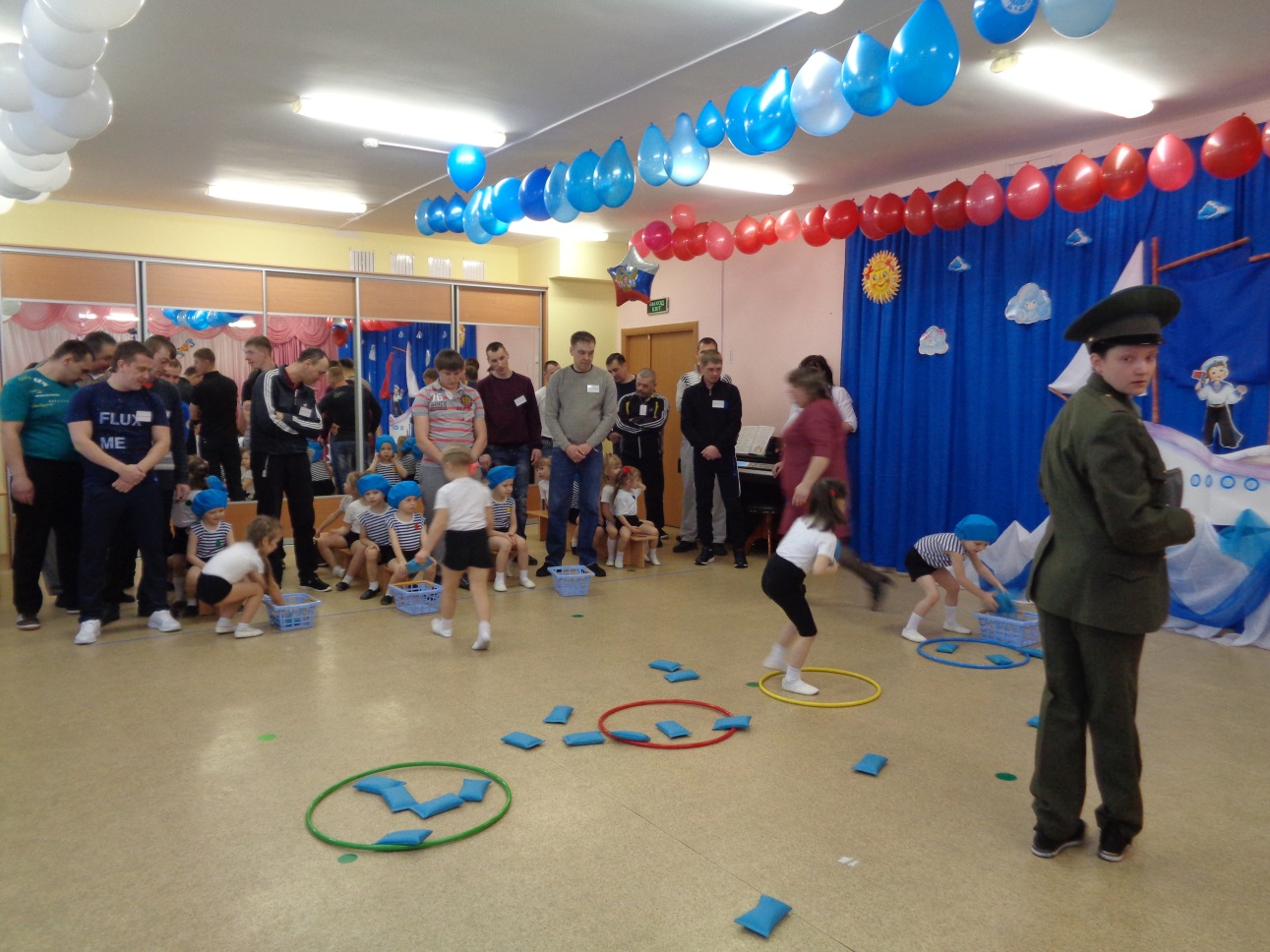 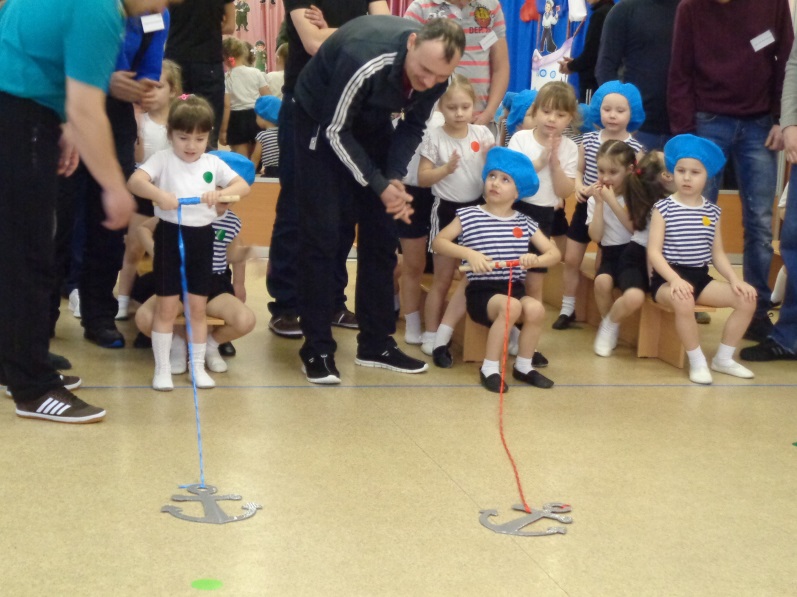 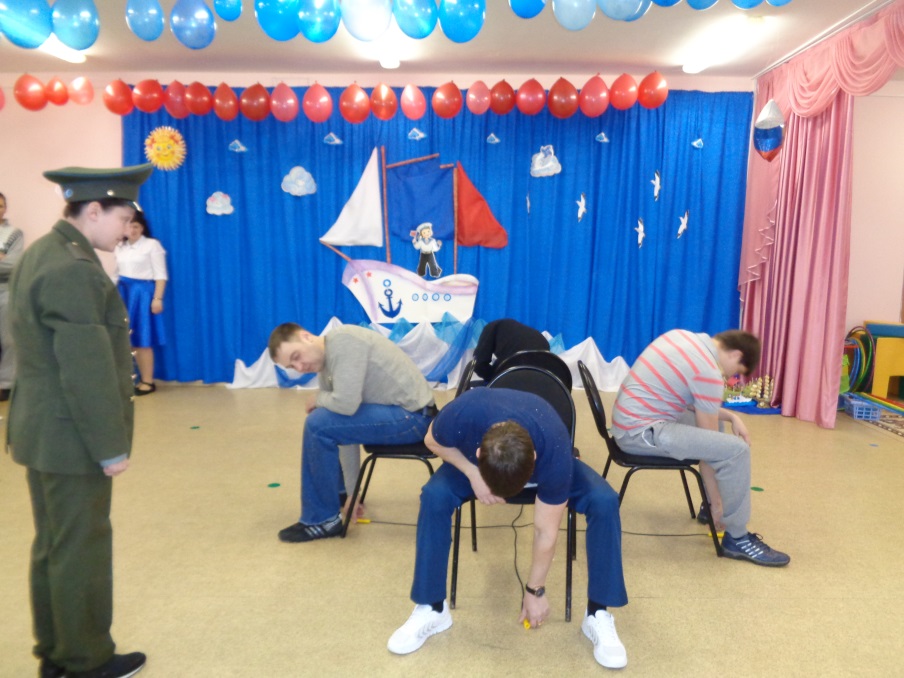 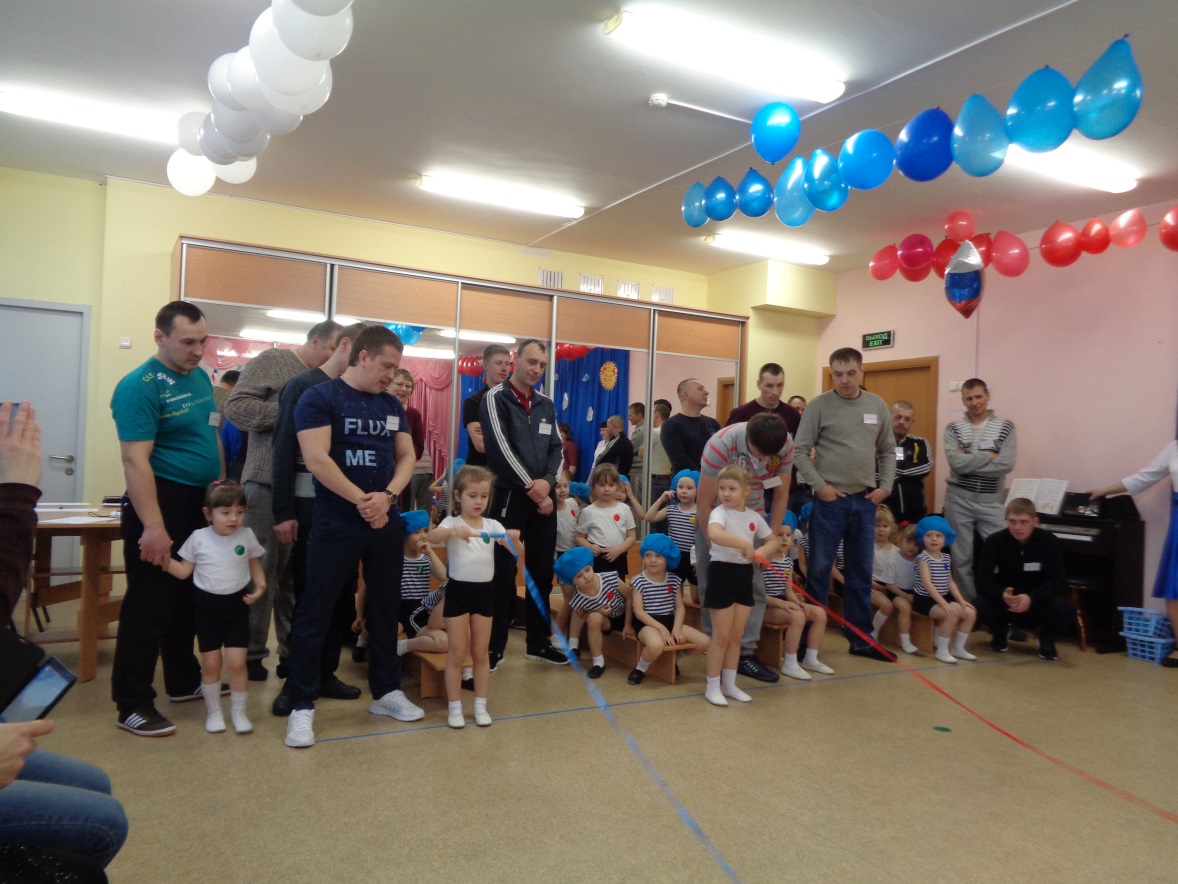 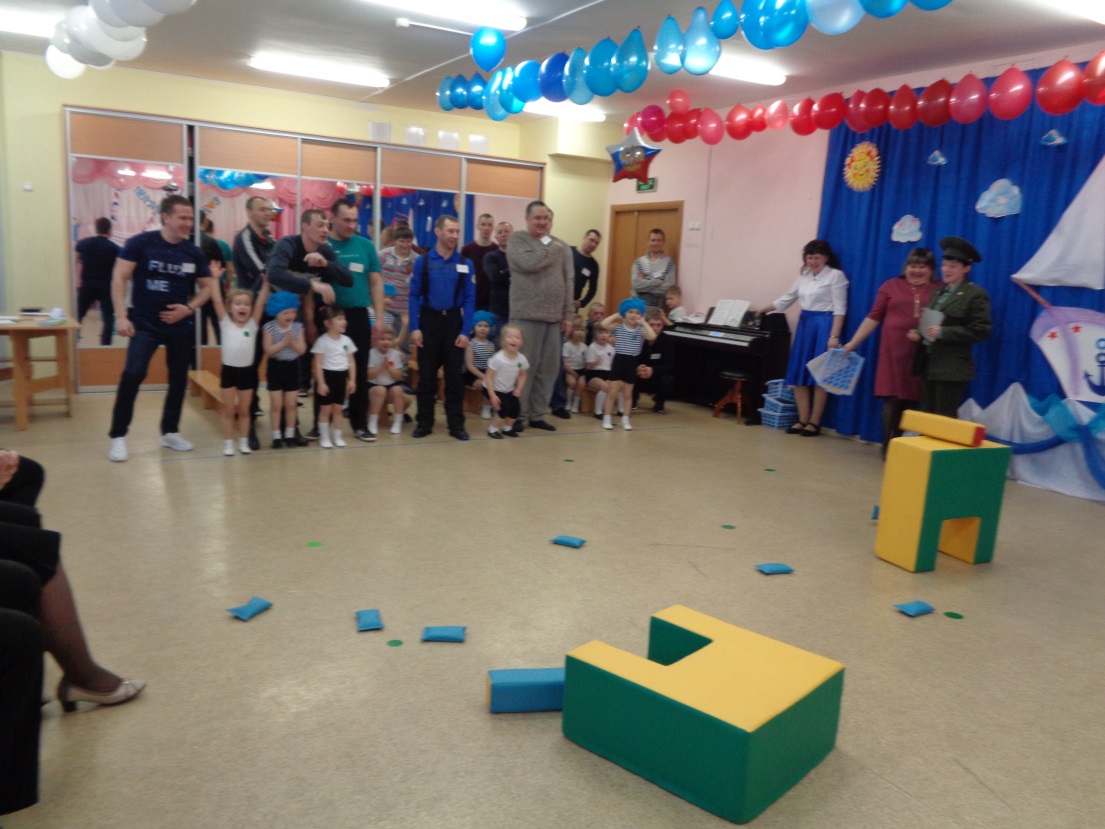 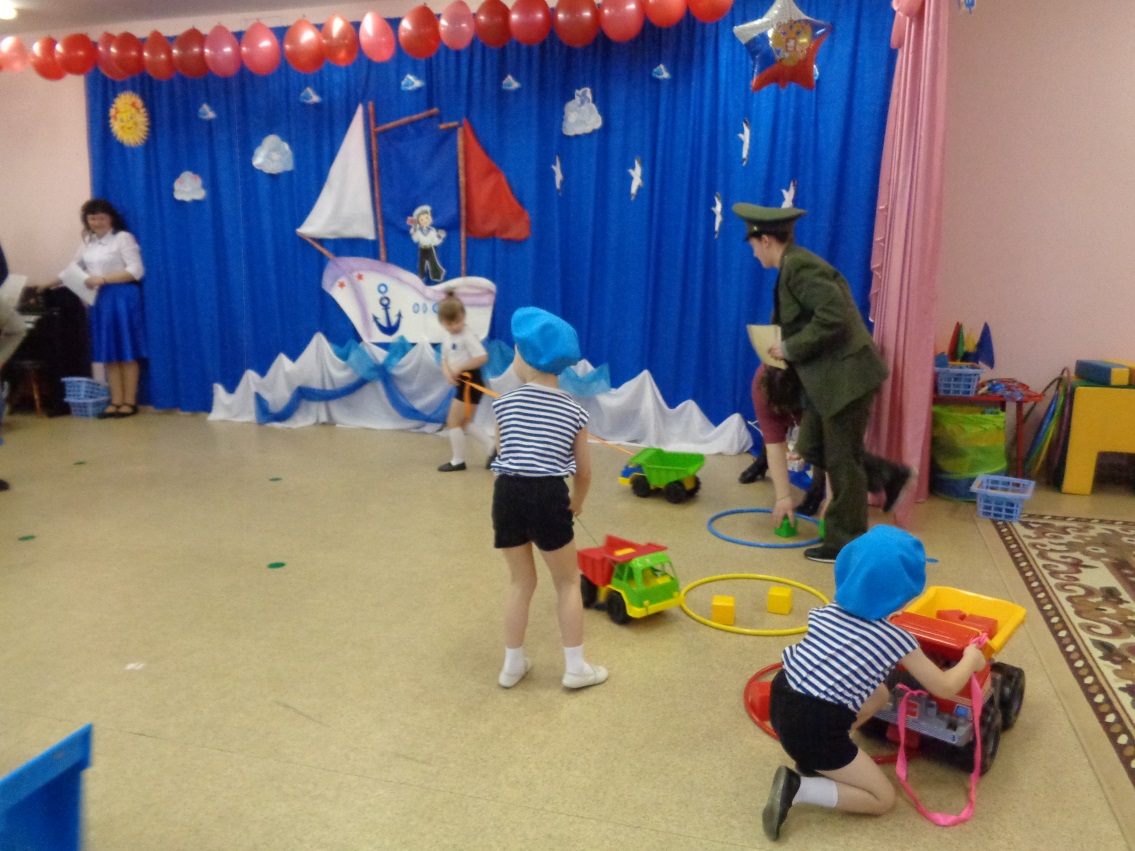 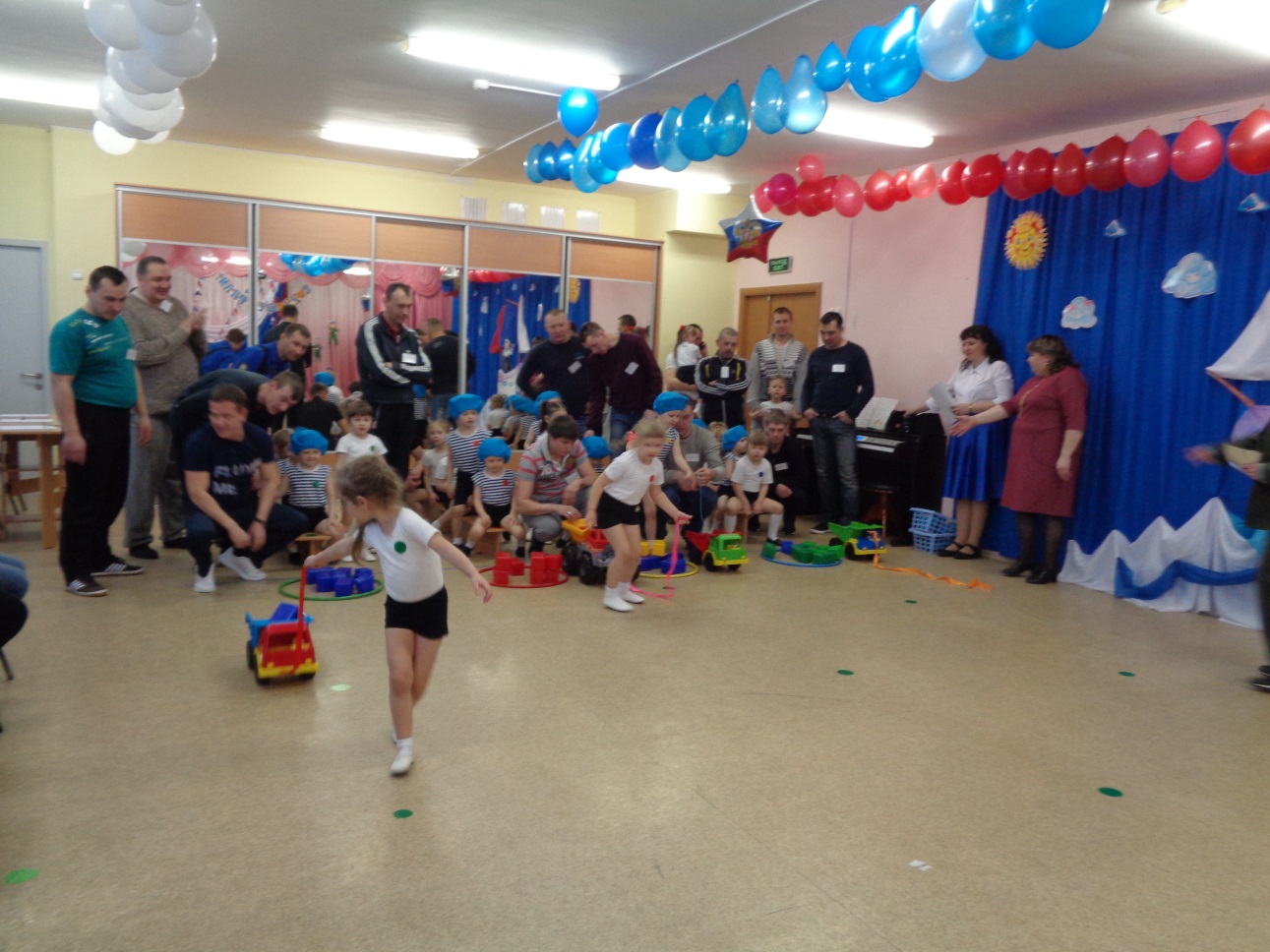 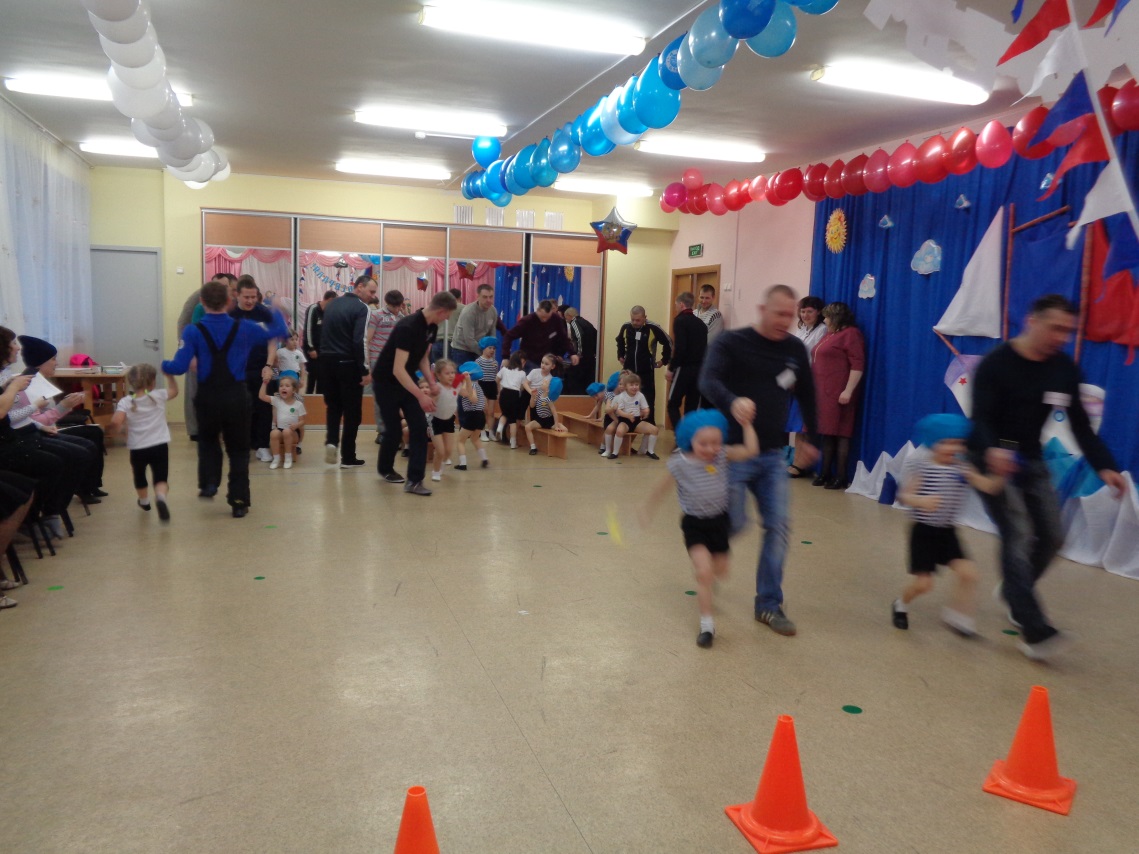 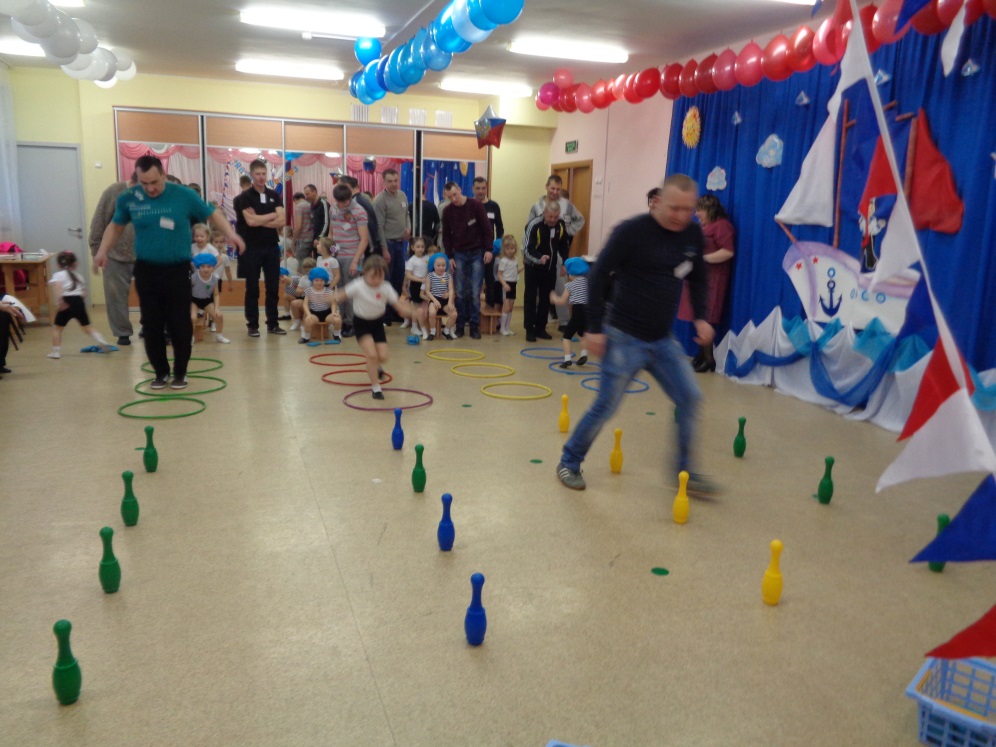 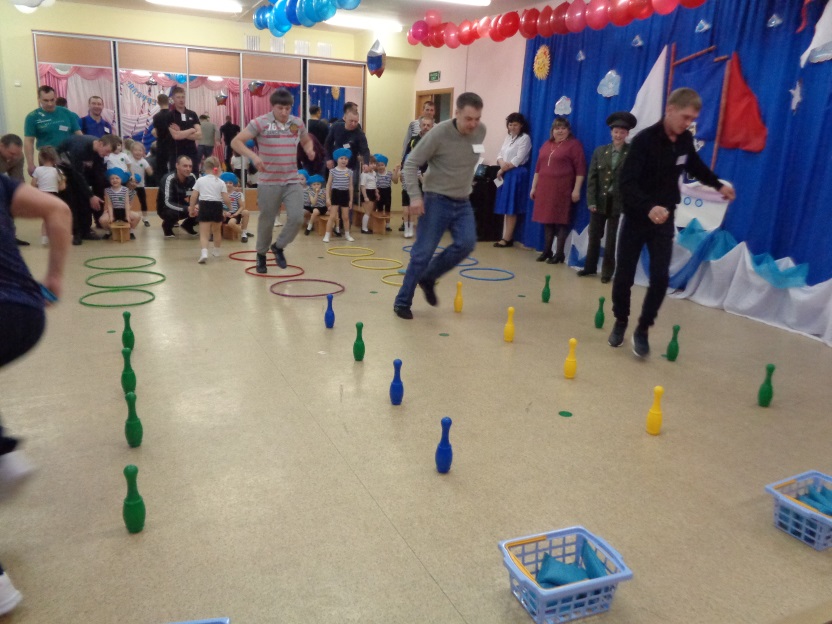 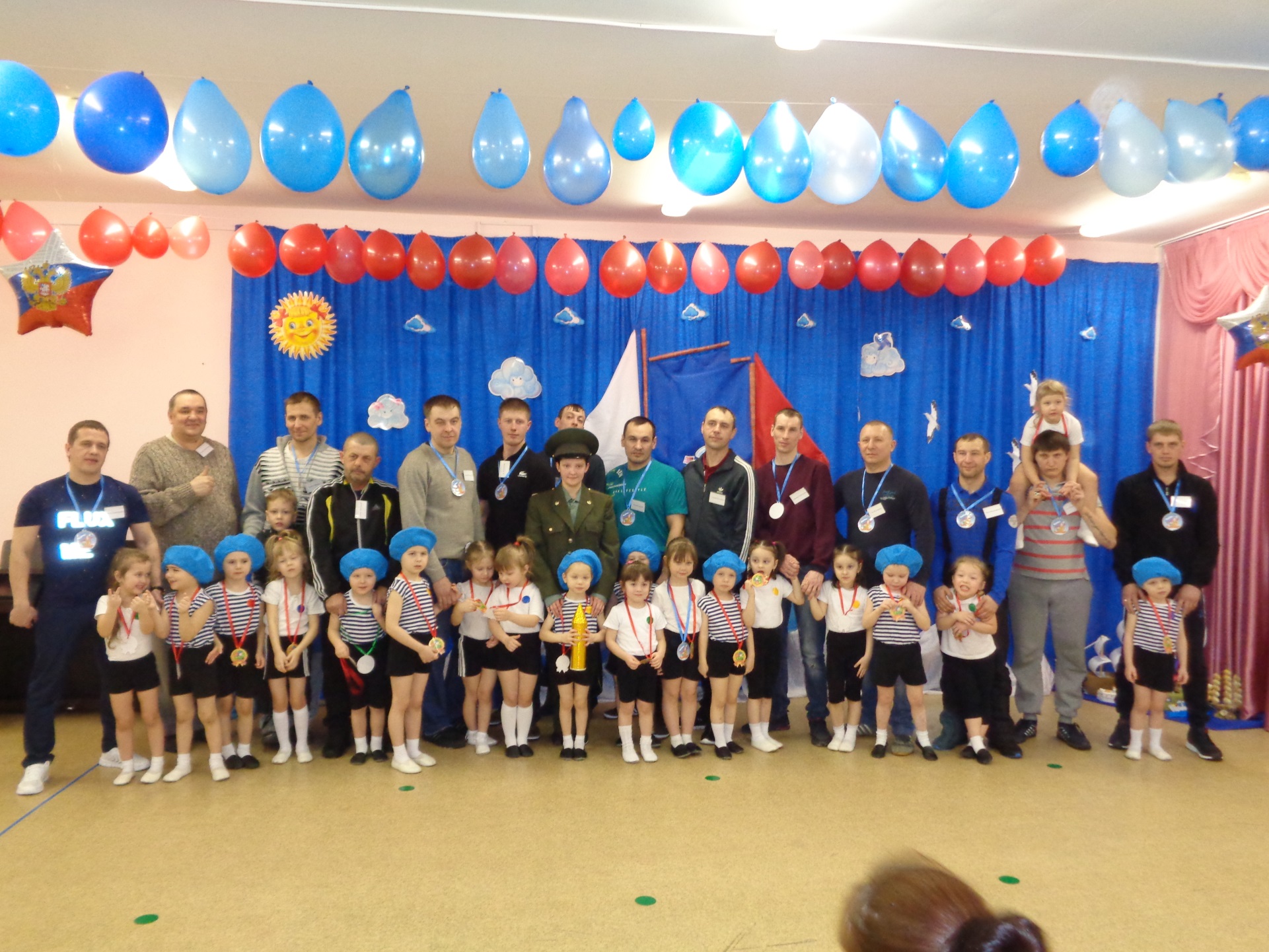